Моє село – окраса України.Це часточка моєї Батьківщини.
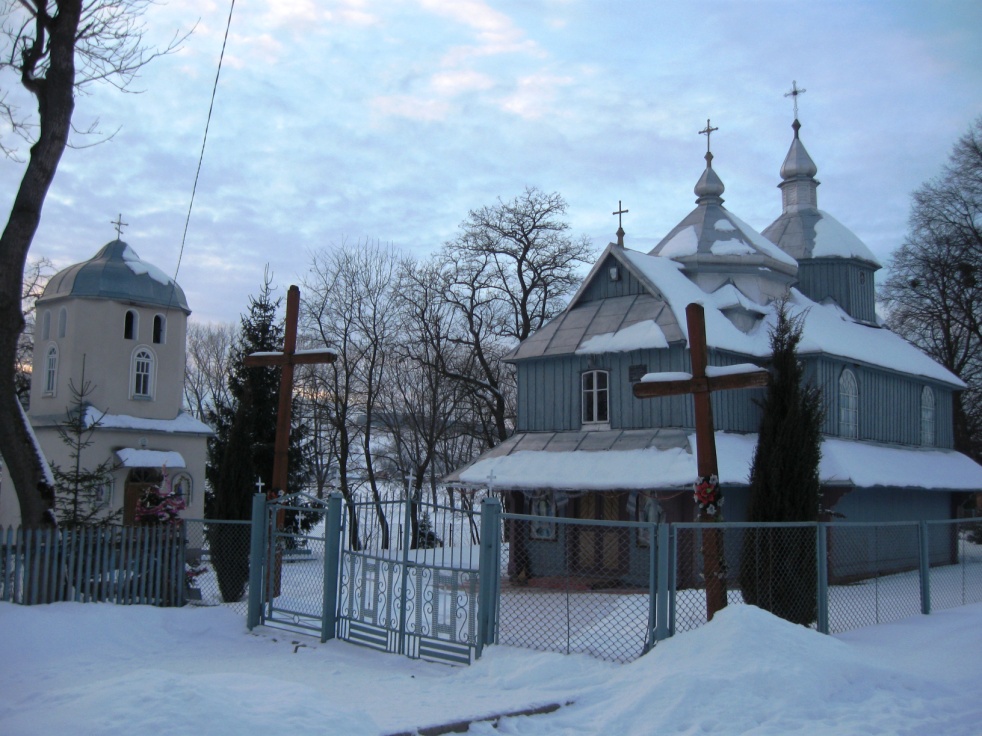 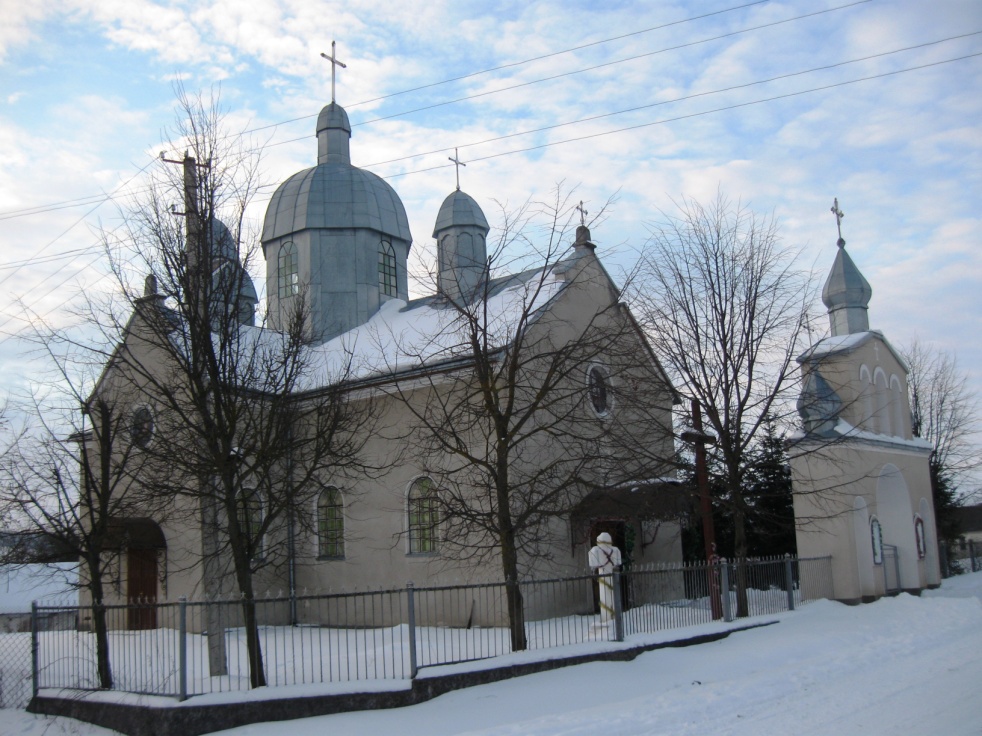 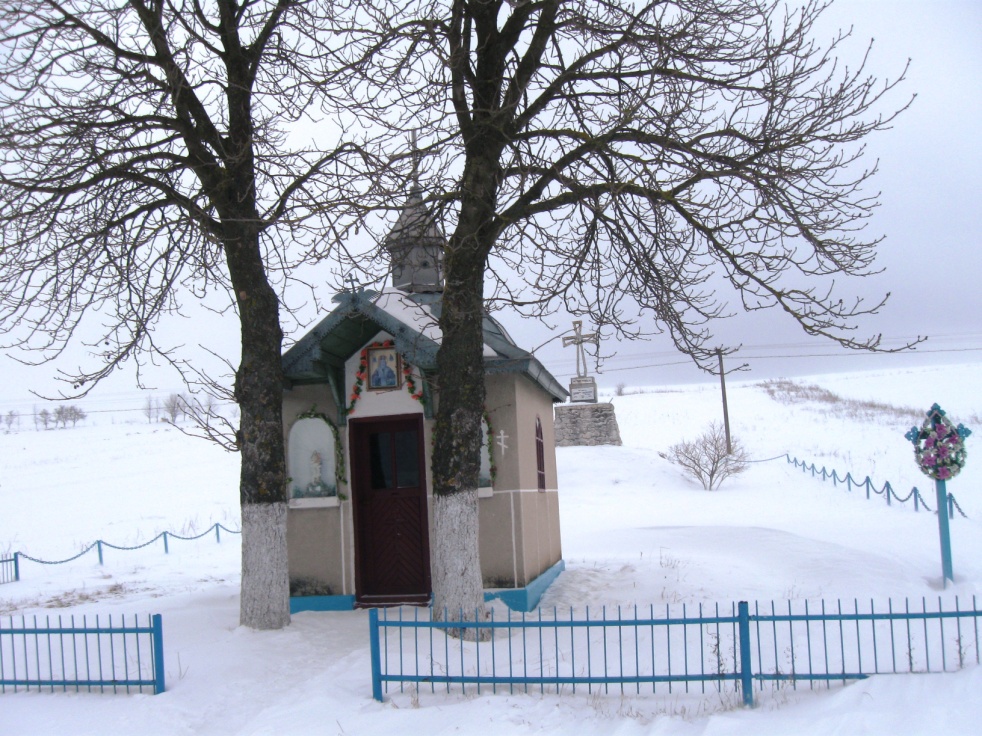 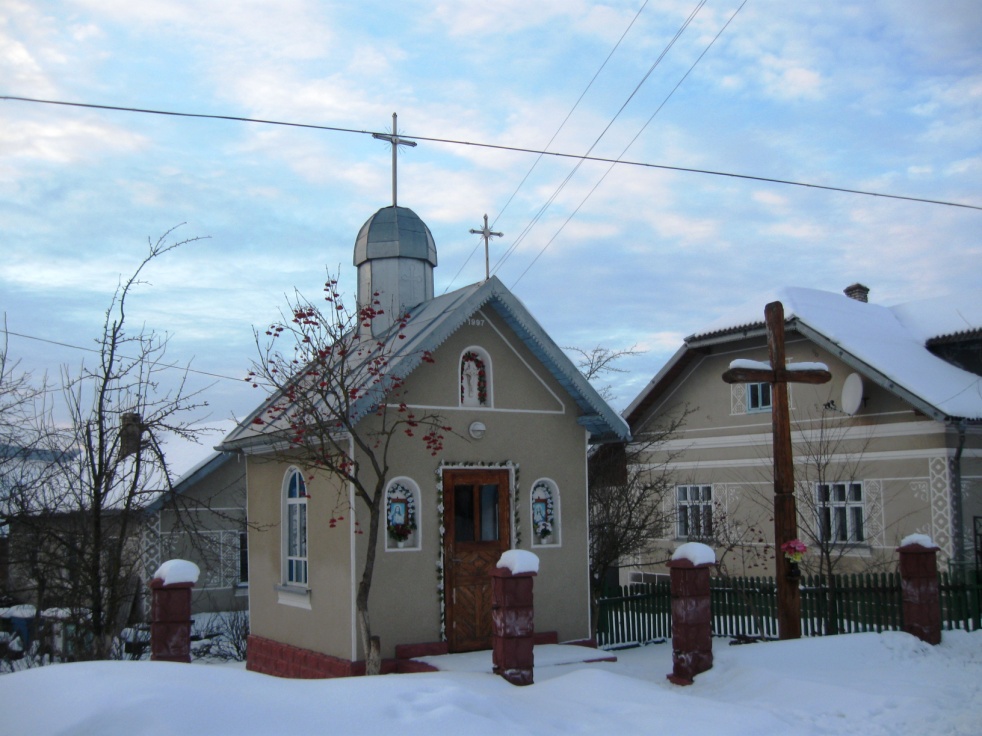 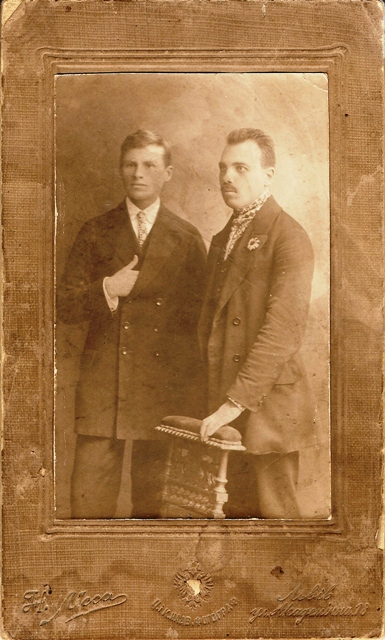 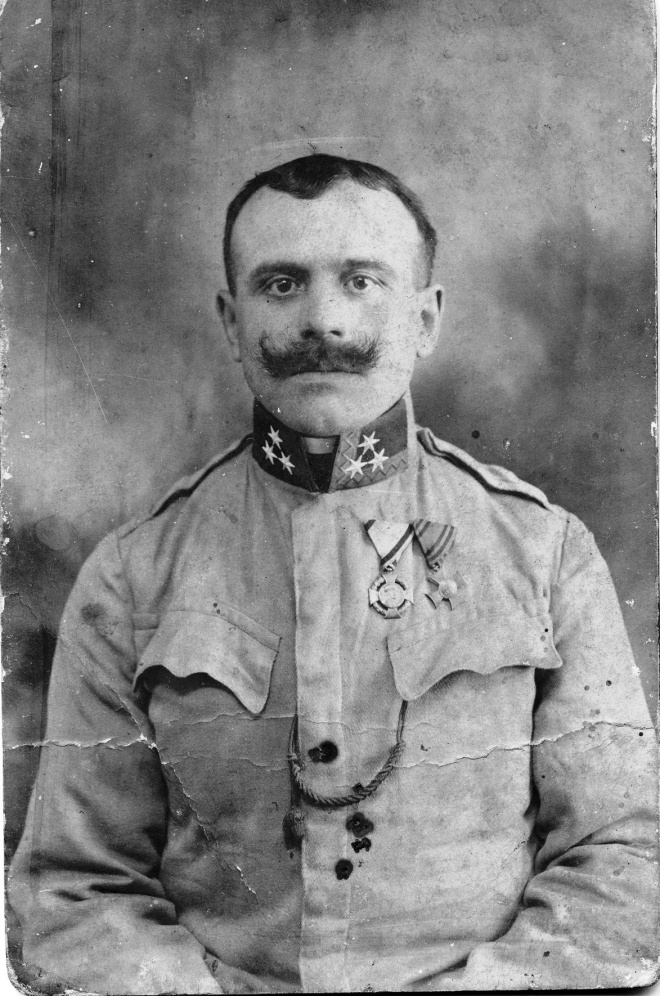 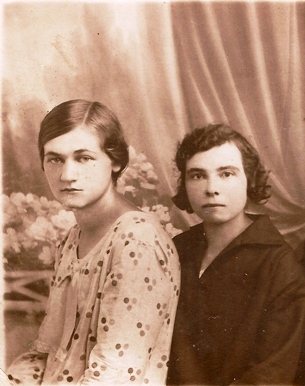 Василь Андрусів
Василь Андрусів
(На світлині зліва)
Сестри Жилаві
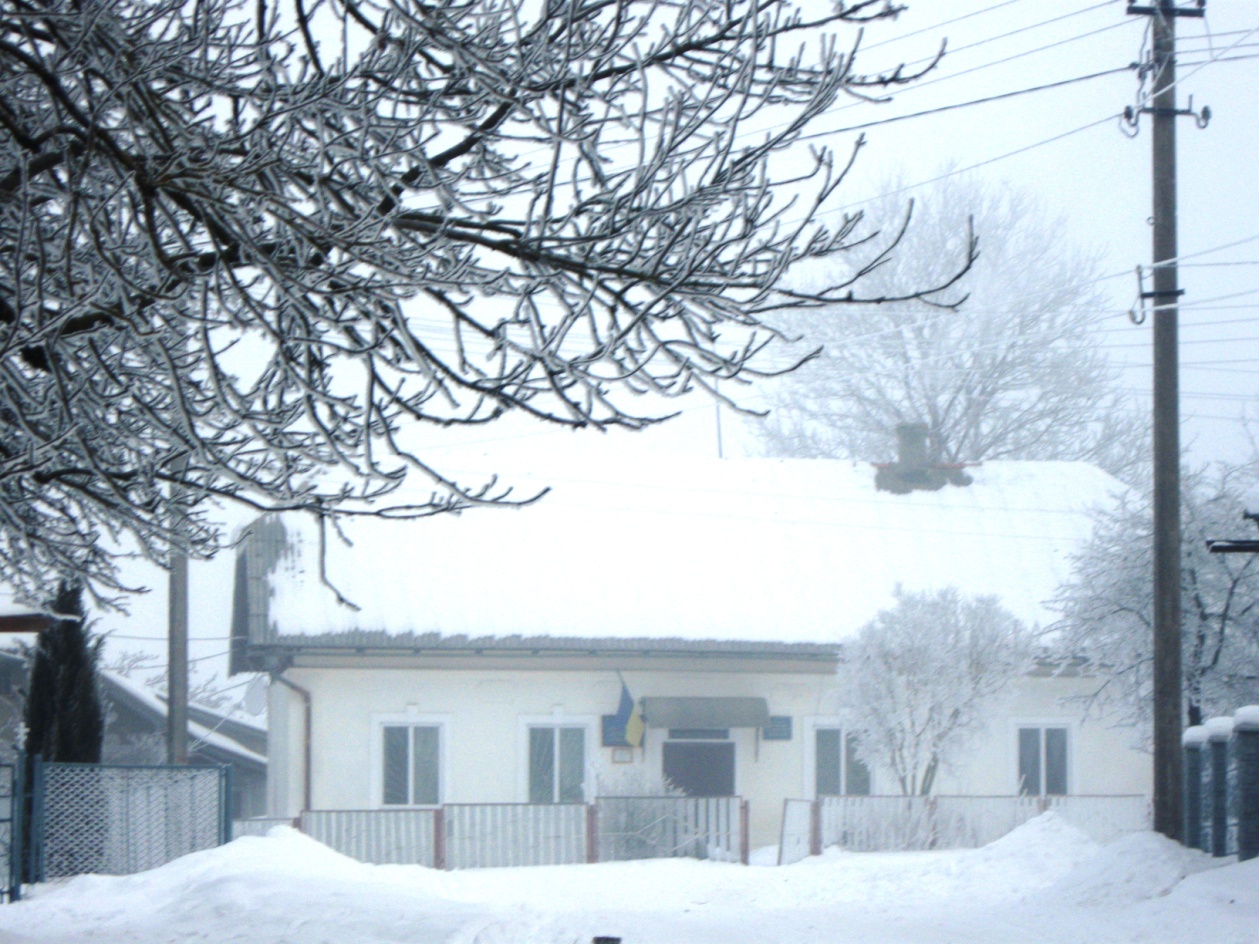 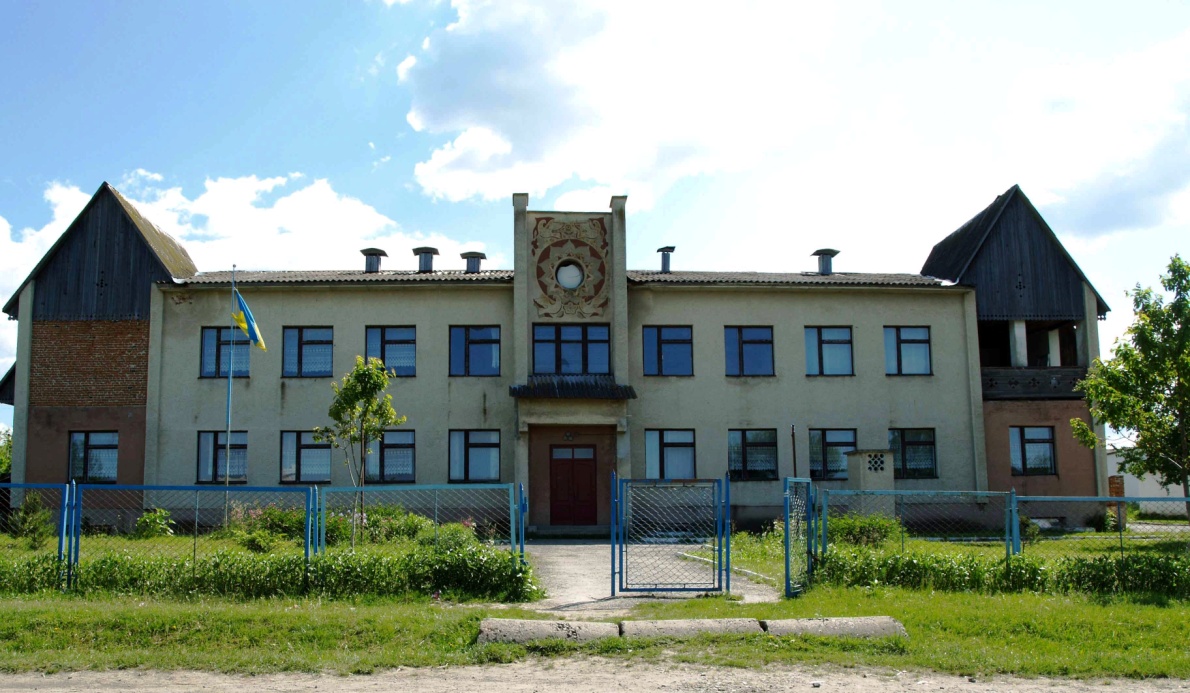 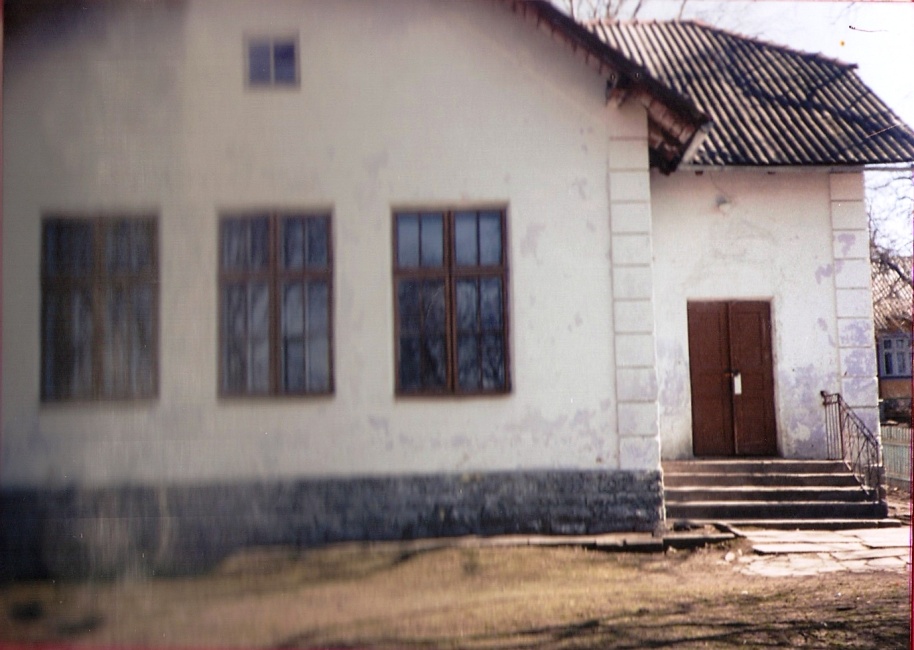 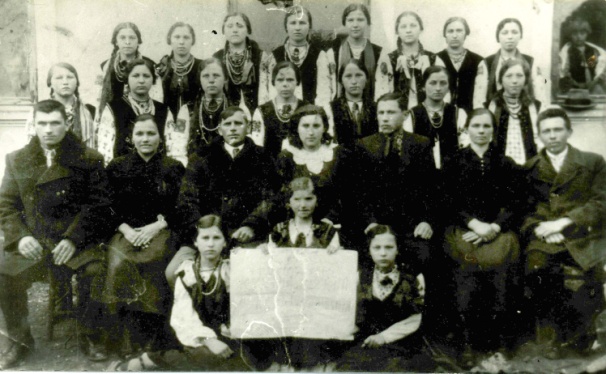 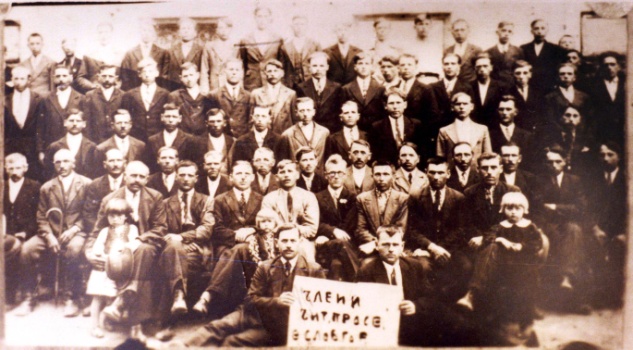 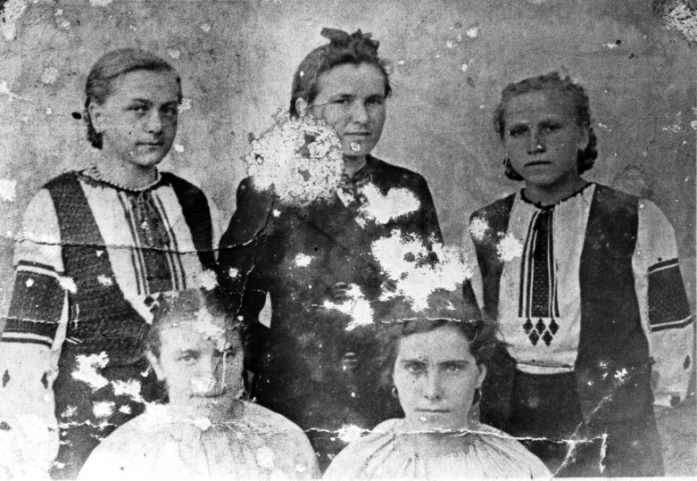 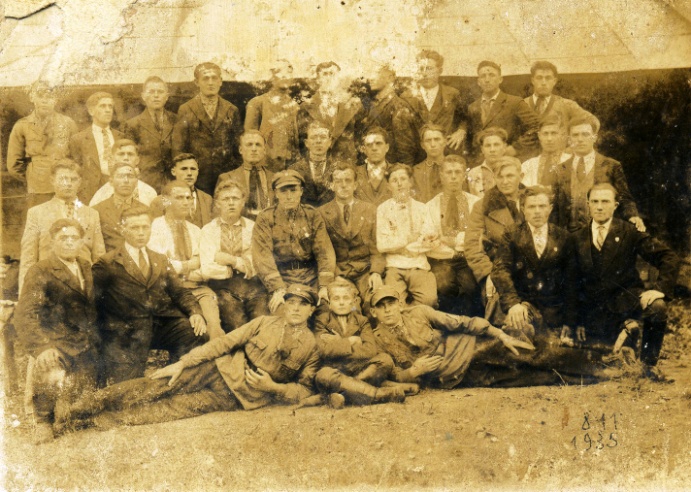 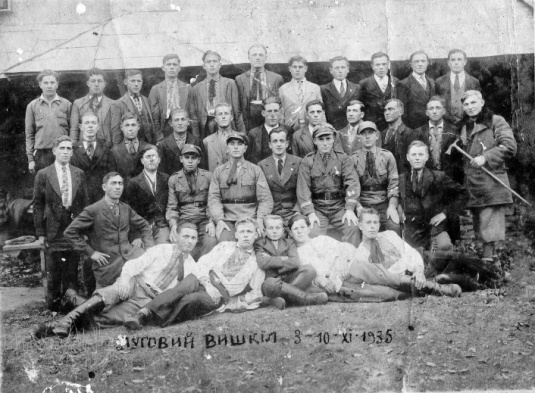 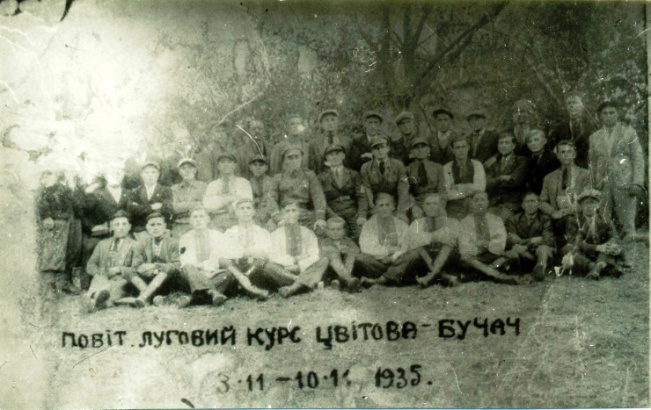 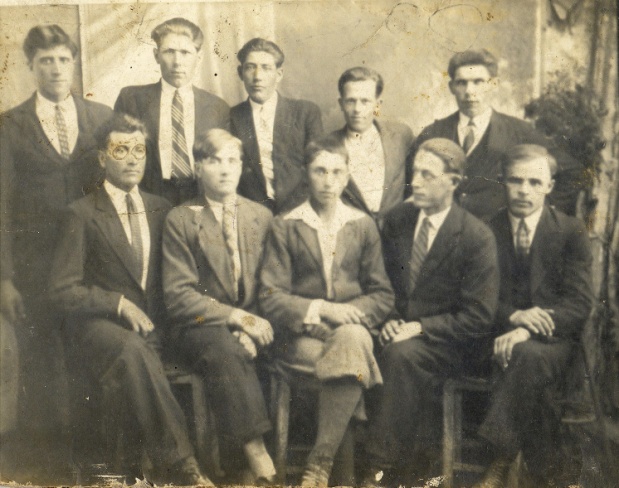 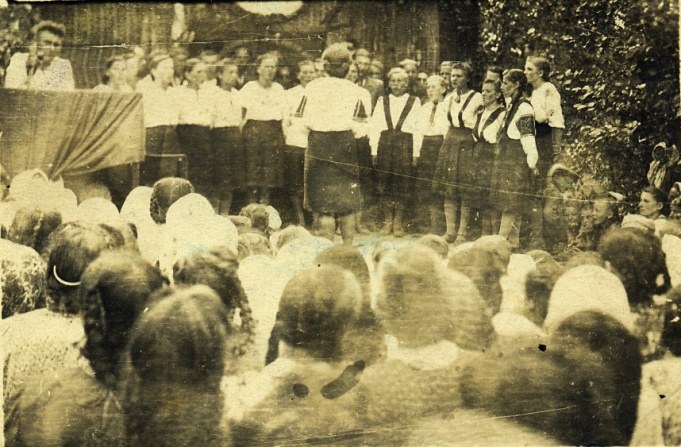 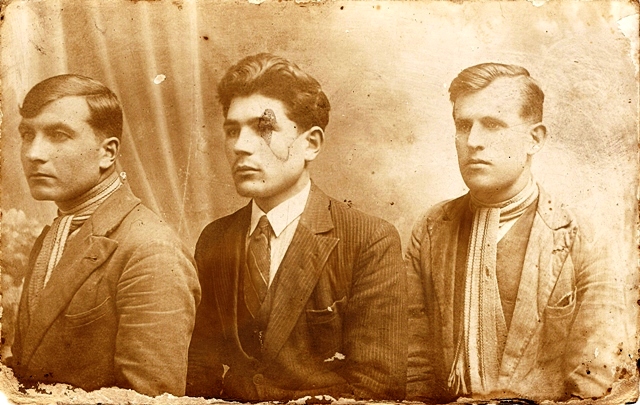 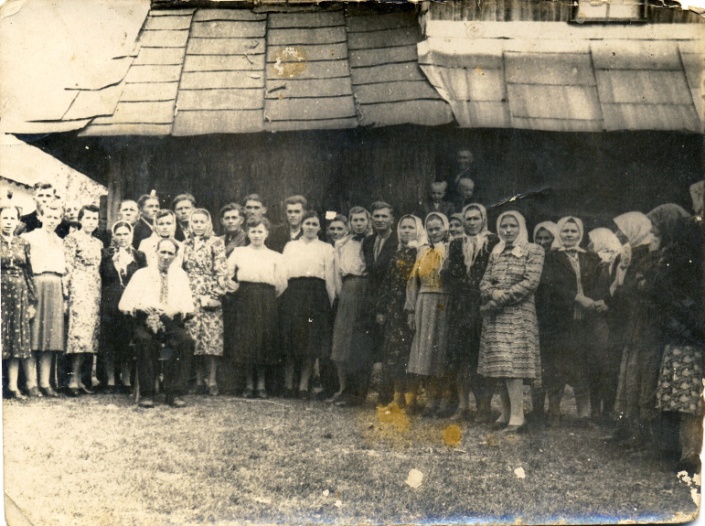 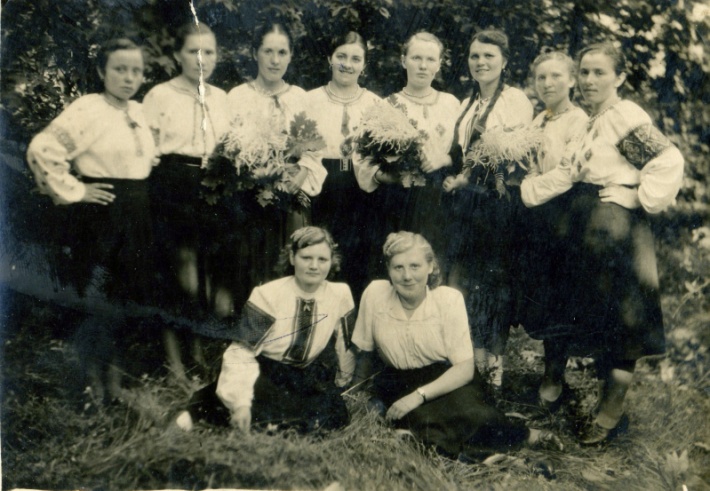 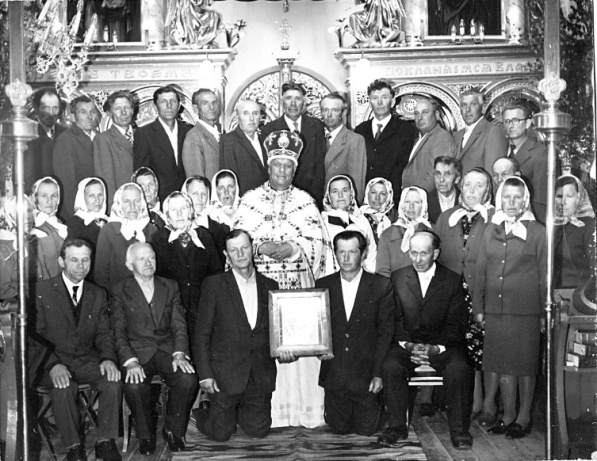 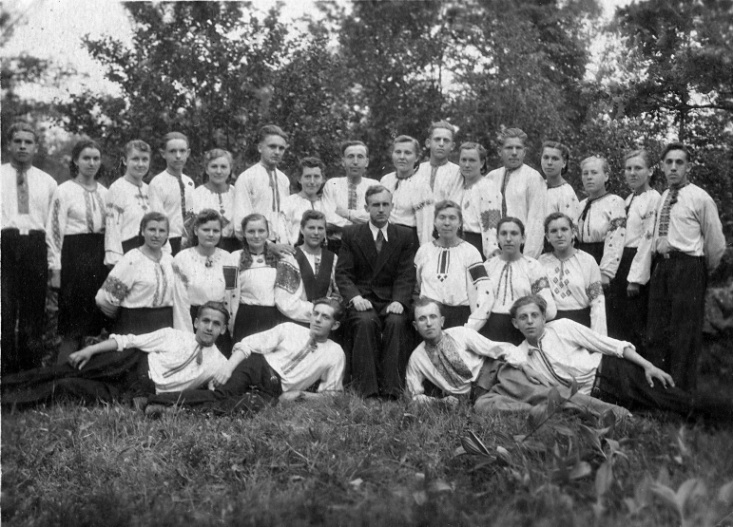 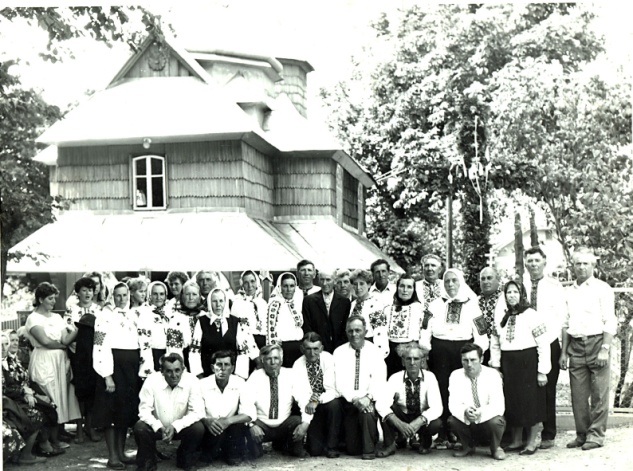 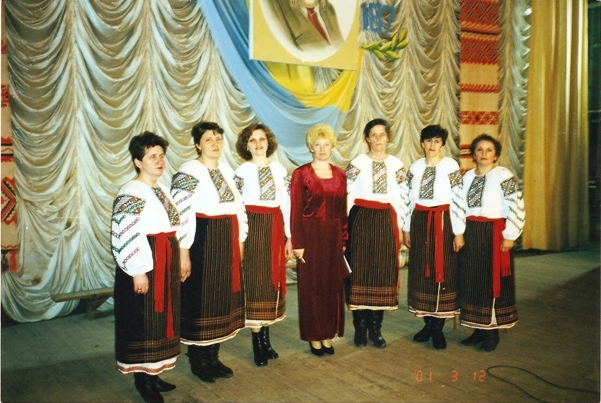 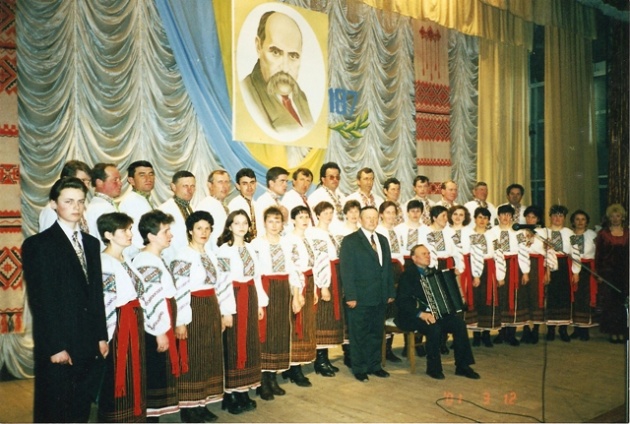 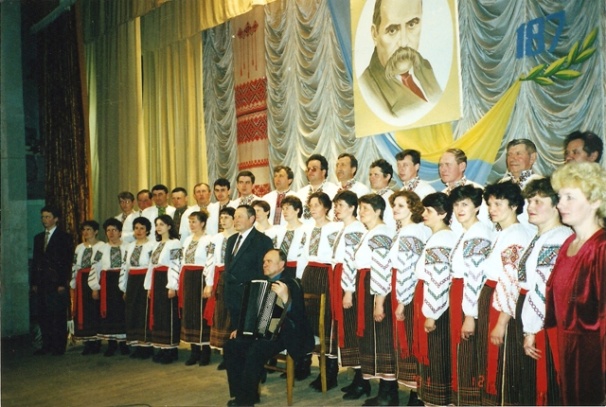 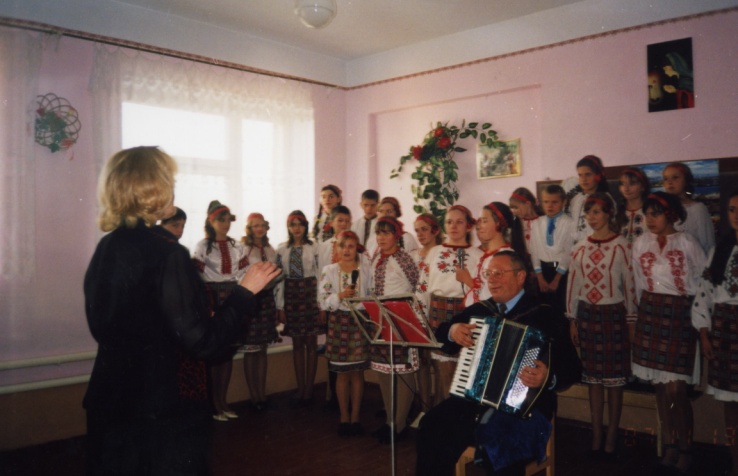 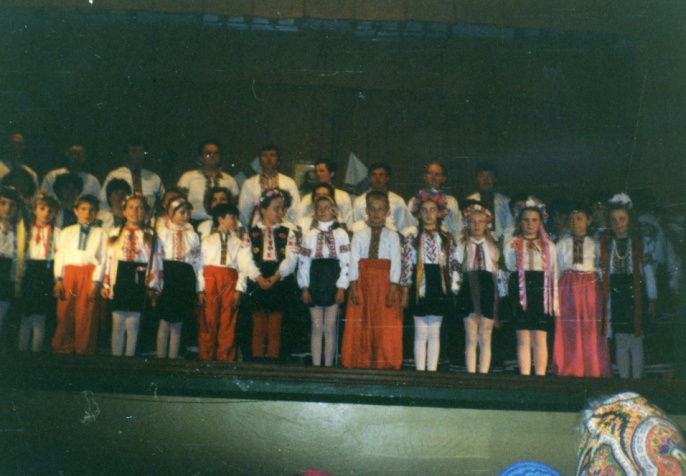 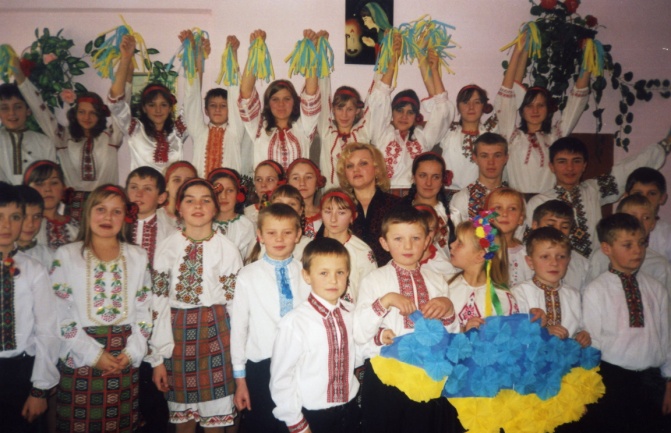 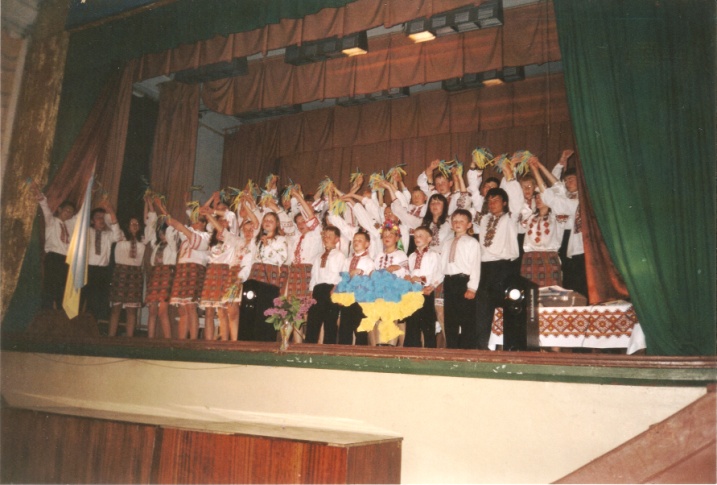 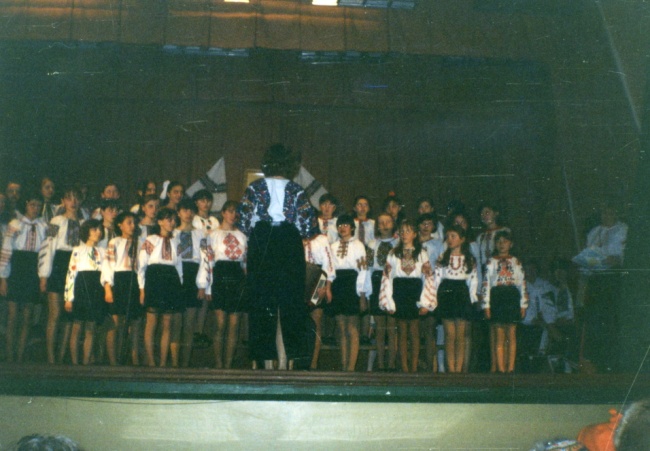 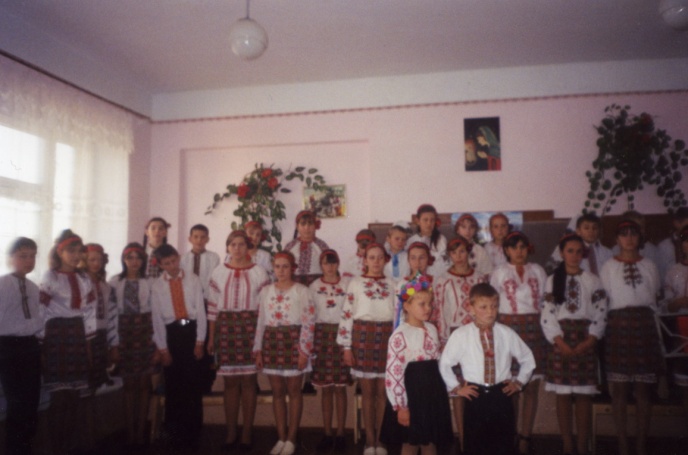 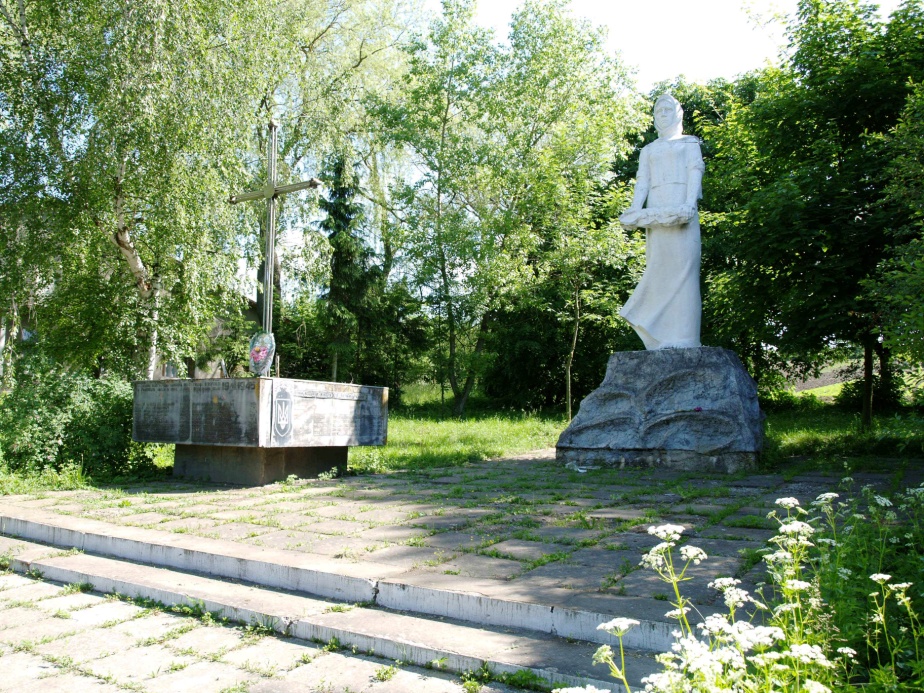 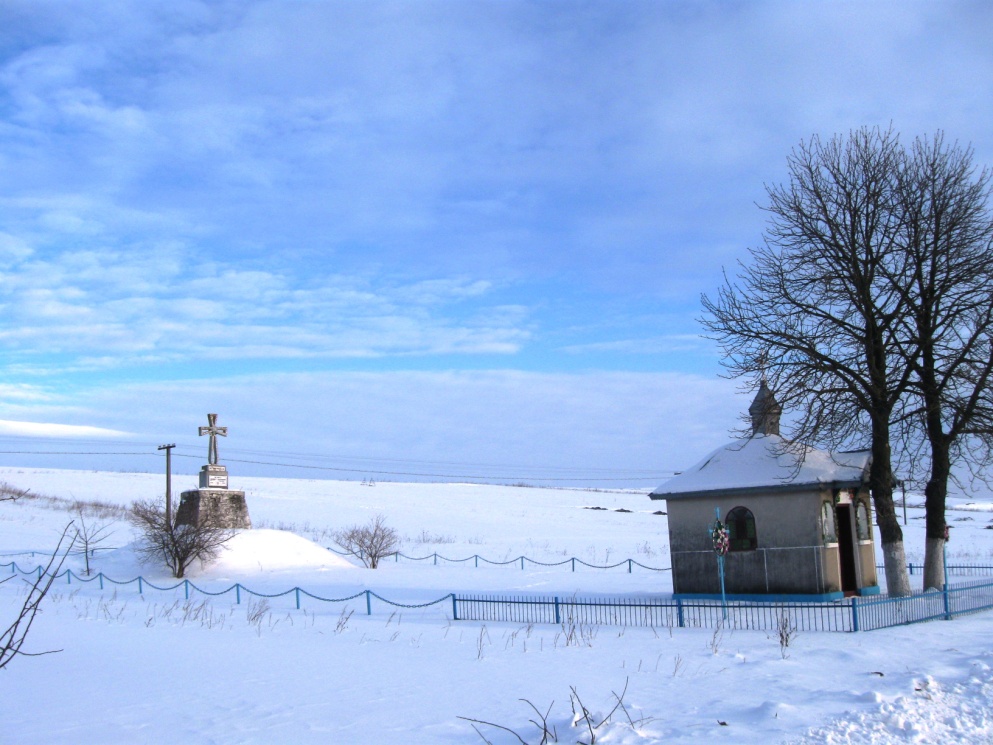 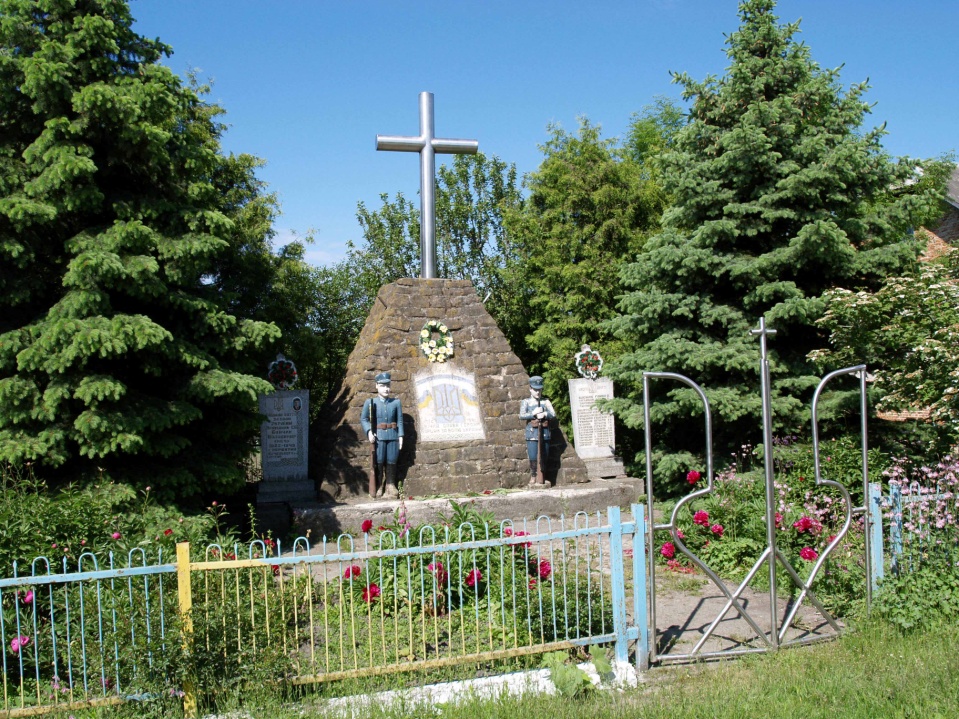 Воїни - афганці
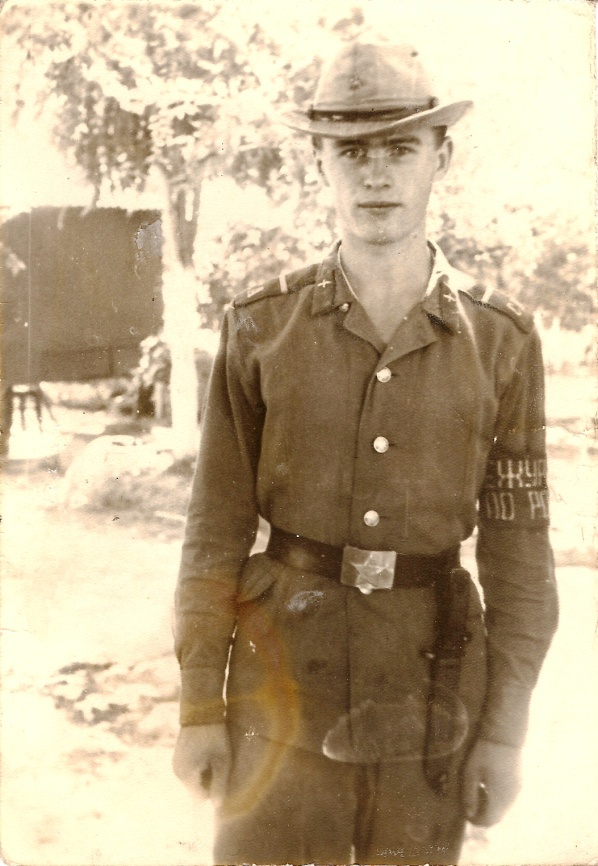 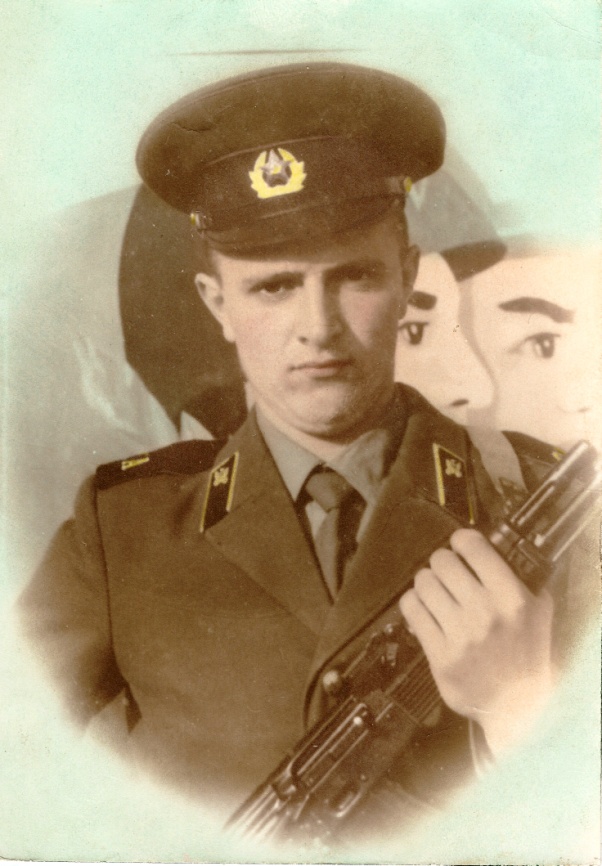 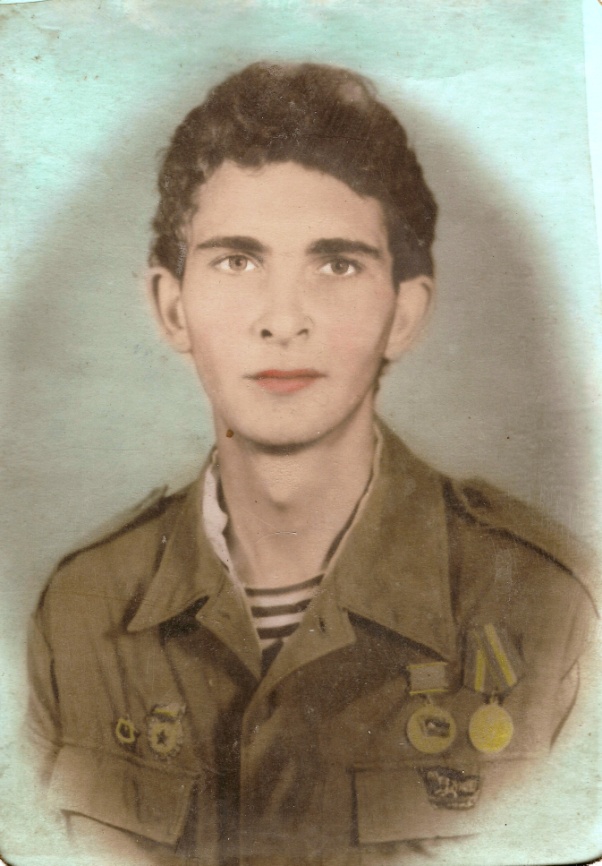 Пізнюк Василь
 Ярославович
Михайлюк  Федір 
   Ярославович
Демків Роман 
 Володимирович
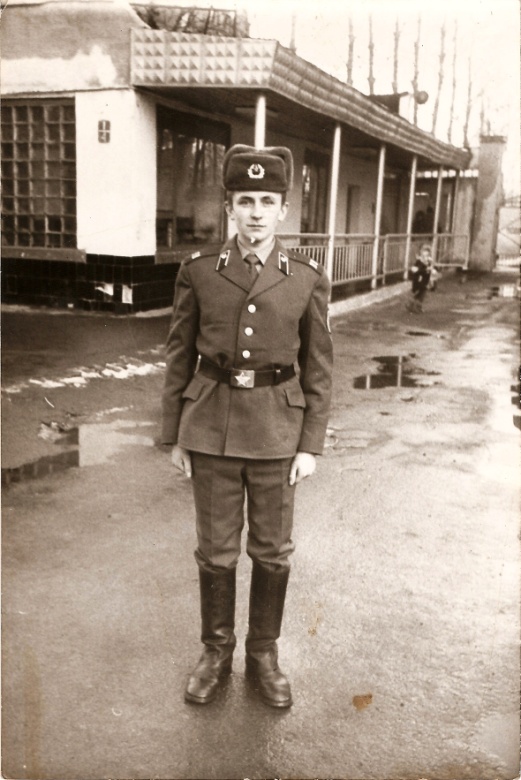 Ліквідатори 
Чорнобильської 
          аварії
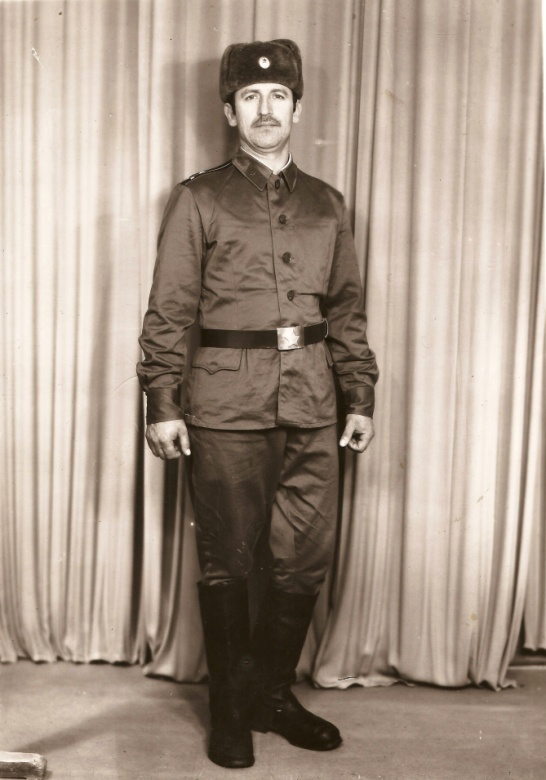 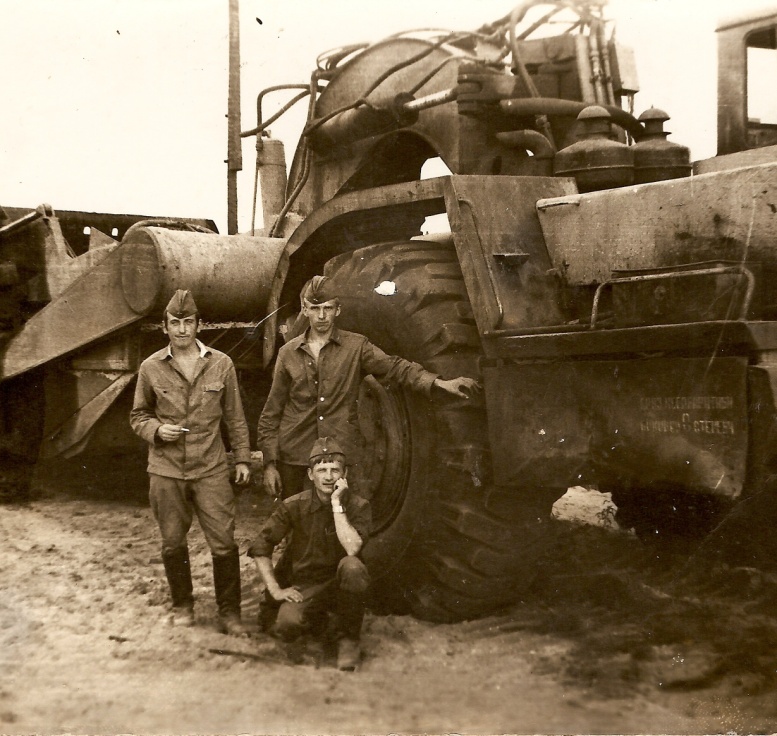 Кравець Ярослав 
       Іванович
Зарічняк Ярослав
        Іванович
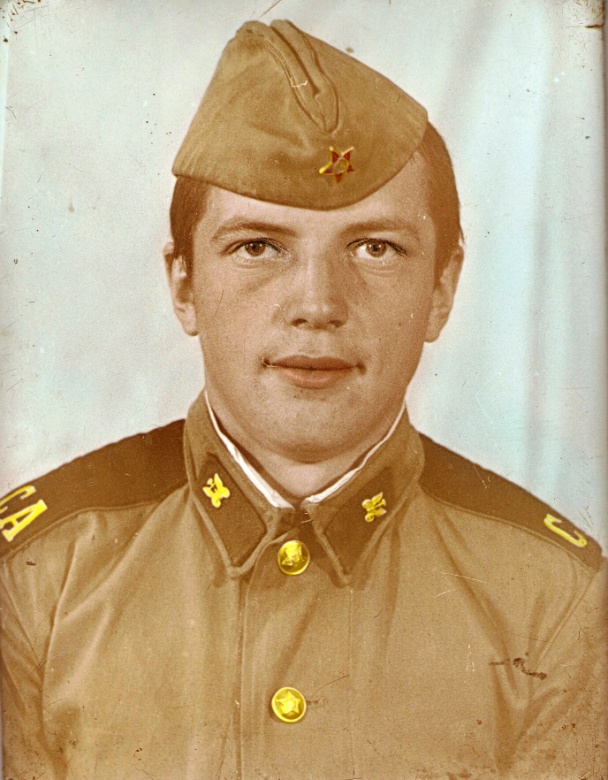 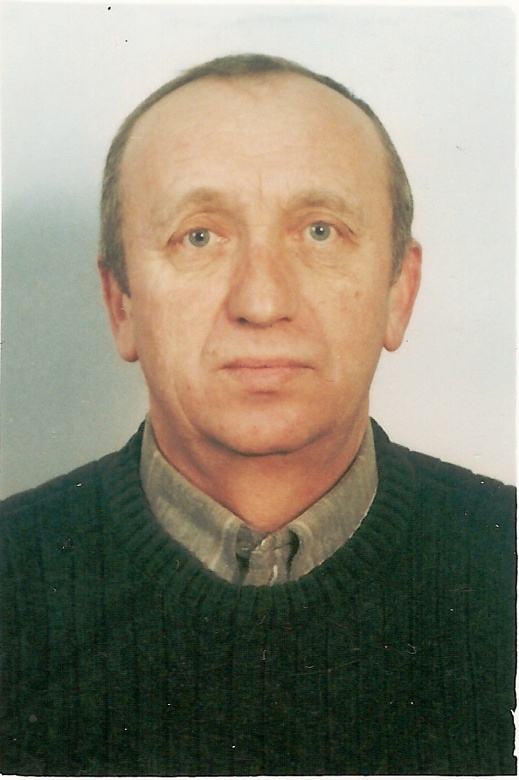 Чікало Василь Остапович 
              з друзями
Ватраль Йосип 
    Дмитрович
Било Володимир 
     Васильович
Вони прославили край
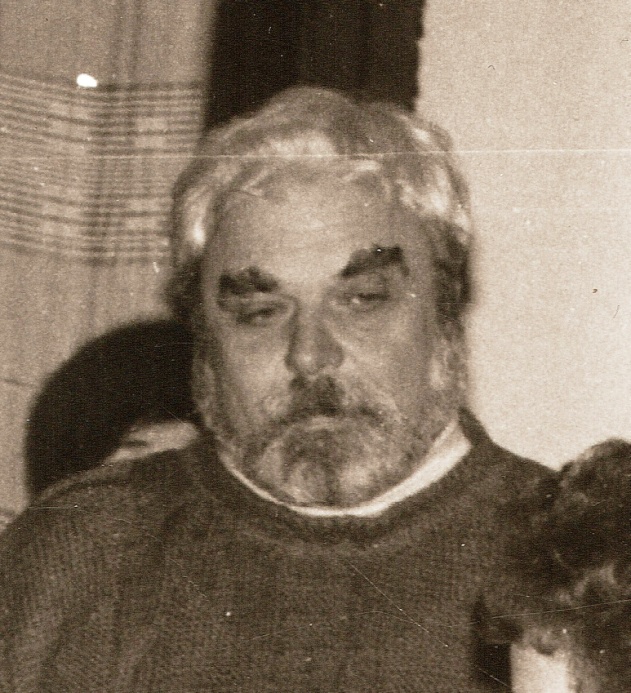 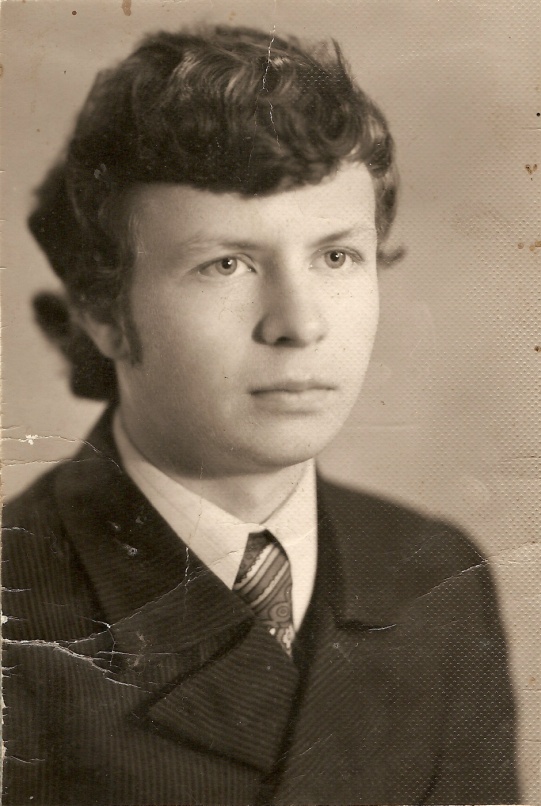 Юрій Брилинський
Будний Богдан 
    Євгенович
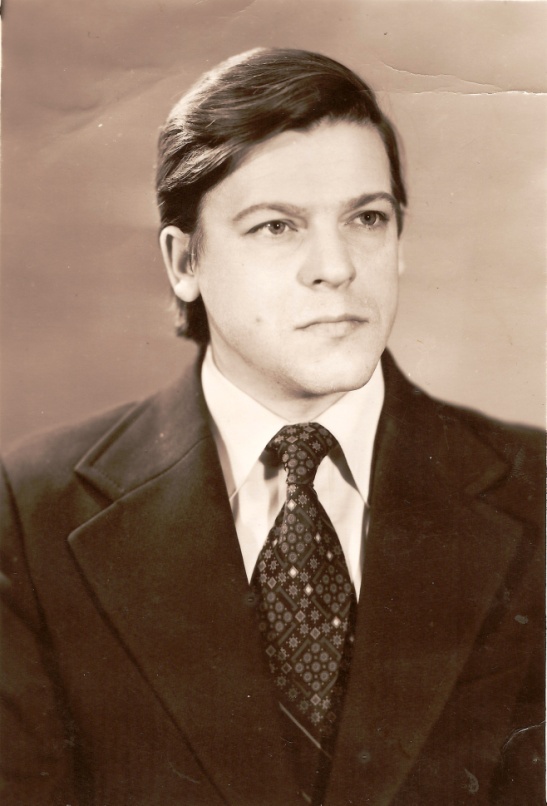 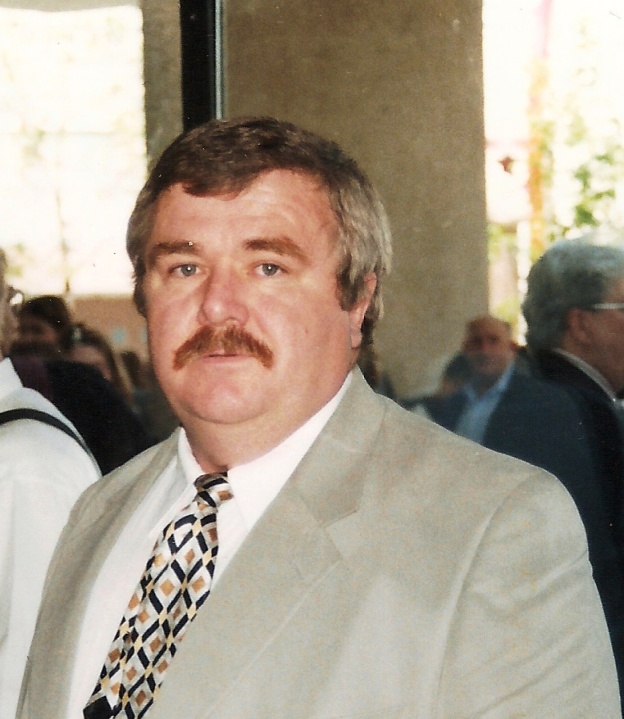 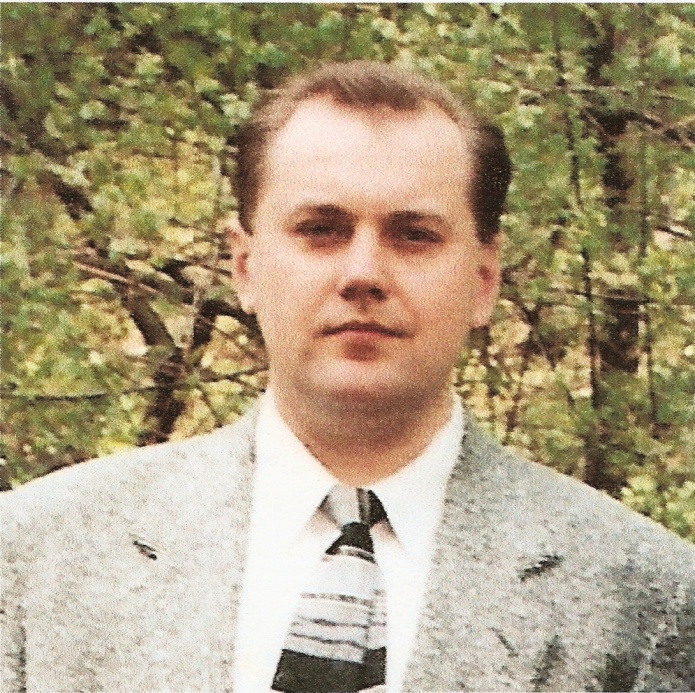 Парацій Зеновій 
     Захарович
Годований Василь 
     Олексійович
Гнатів Василь 
    Ілярович
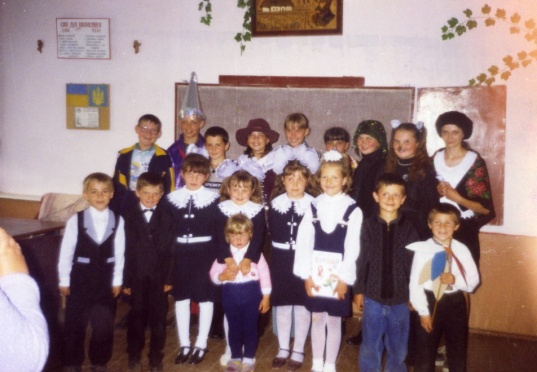 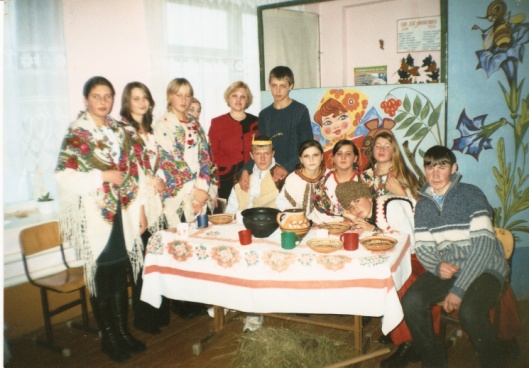 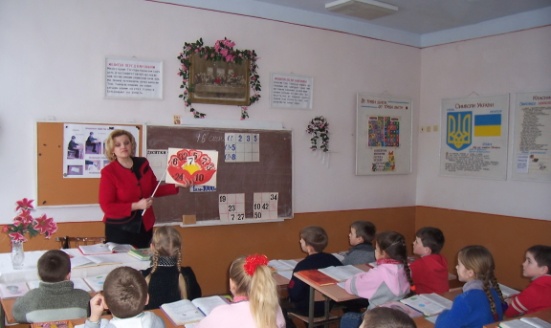 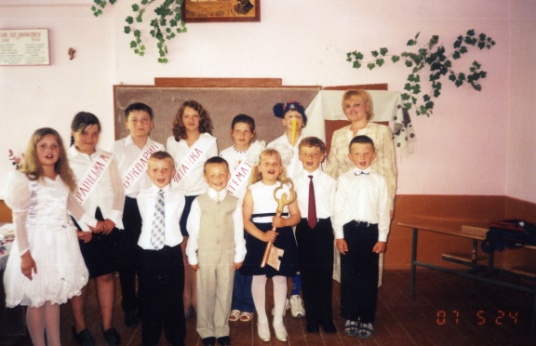 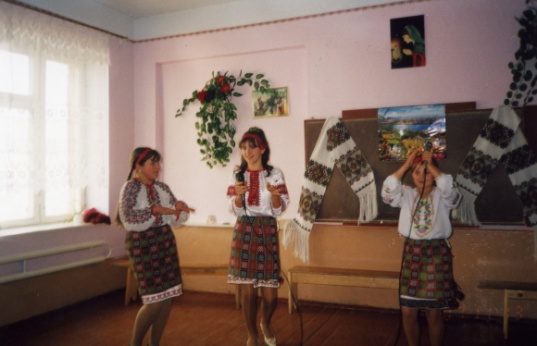 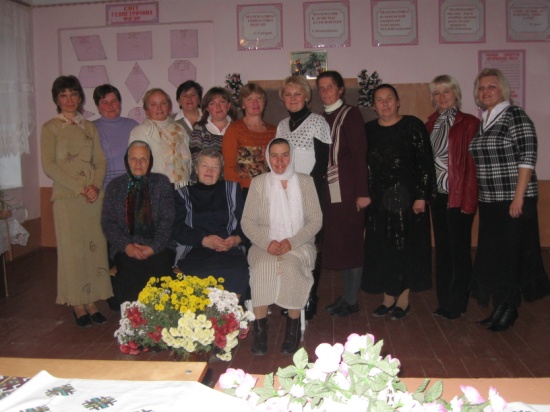 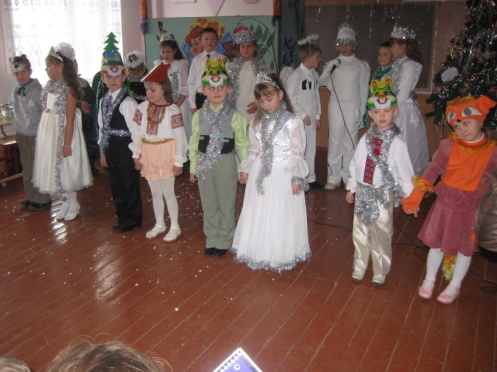 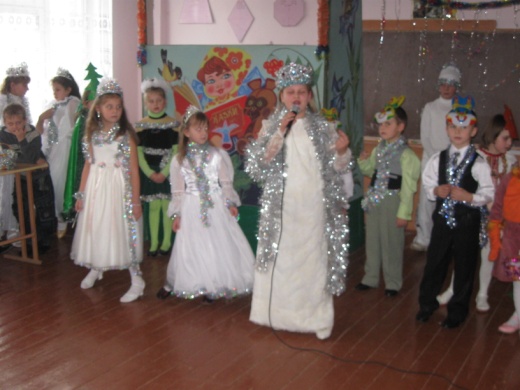 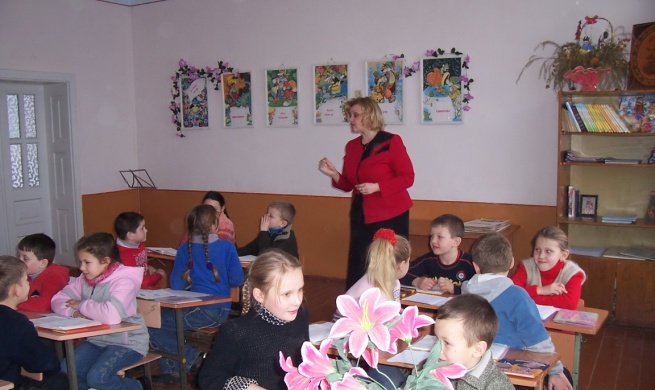 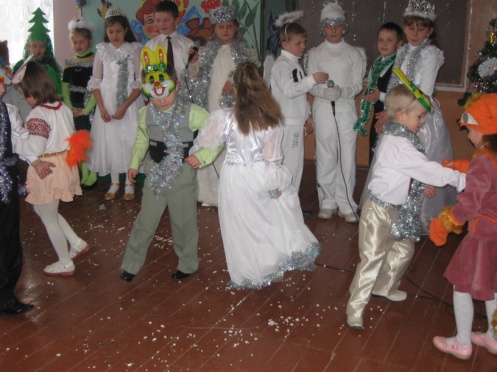 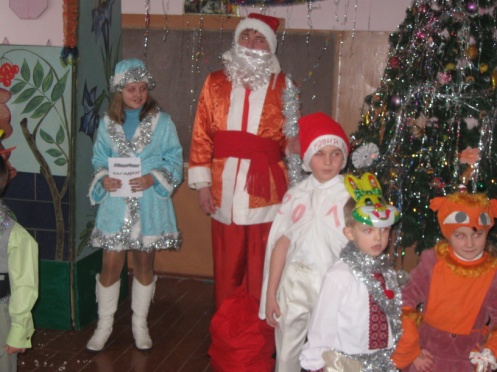 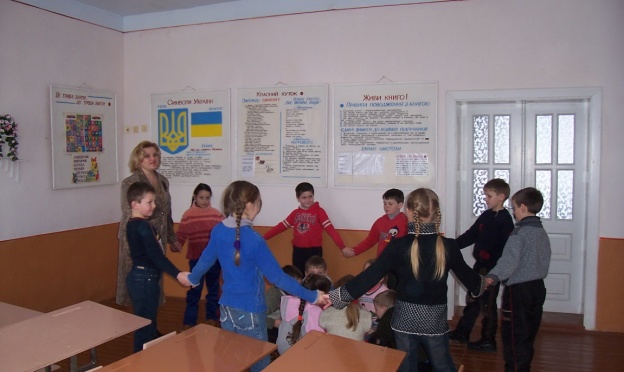